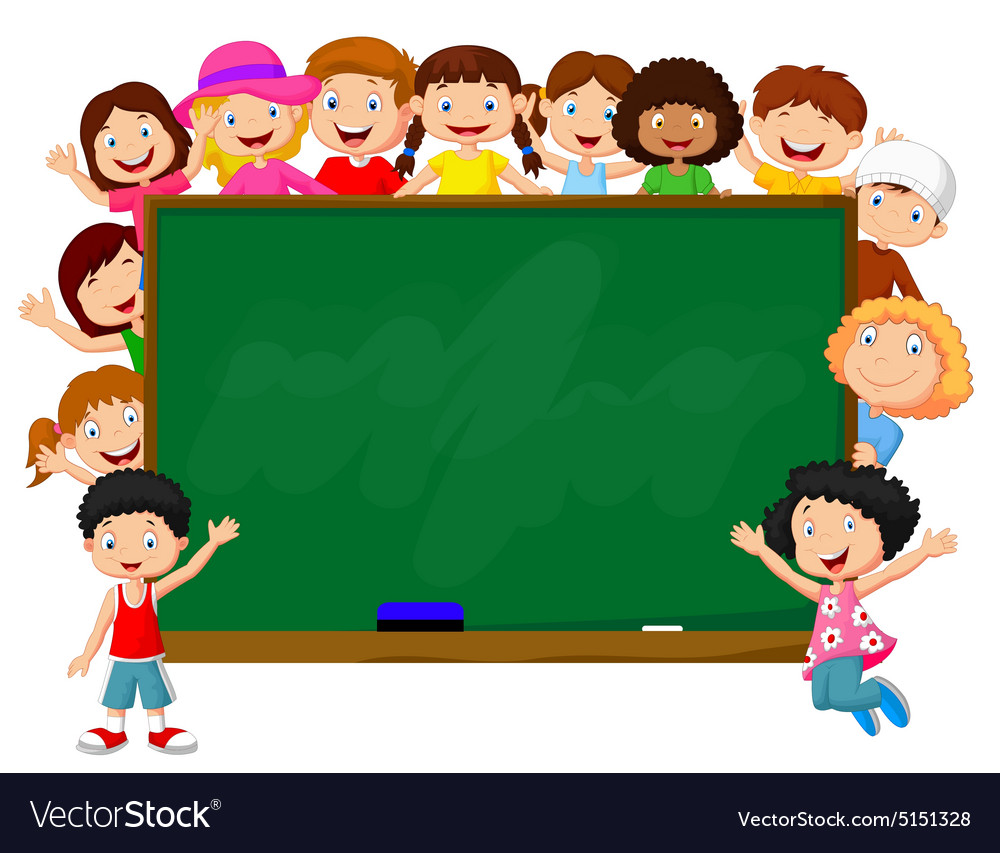 NOTAS 
CIENTÍFICAS
FERNANDA A. GONZÁLEZ MÉNDEZ
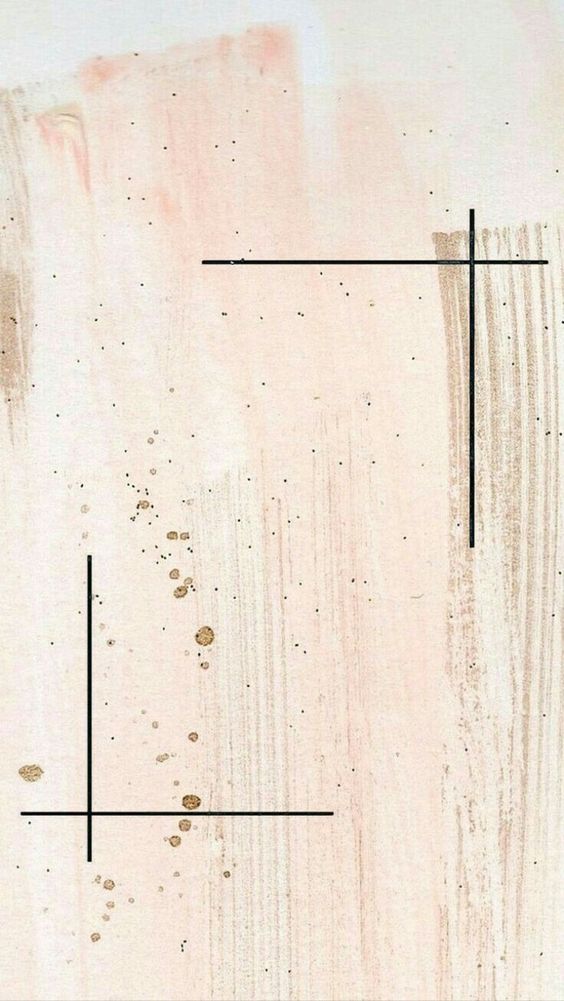 EXPLICACIÓN CIENTÍFICA
GERMINACIÓN
La germinación es el proceso mediante el cual un embrión se desarrolla hasta convertirse en una planta. Es un proceso que se lleva a cabo cuando el embrión se hincha y la cubierta de la semilla se rompe. Para lograr esto, toda nueva planta requiere de elementos básicos para su desarrollo: temperatura, agua, dióxido de carbono y sales minerales.
https://bit.ly/3vpoXIq
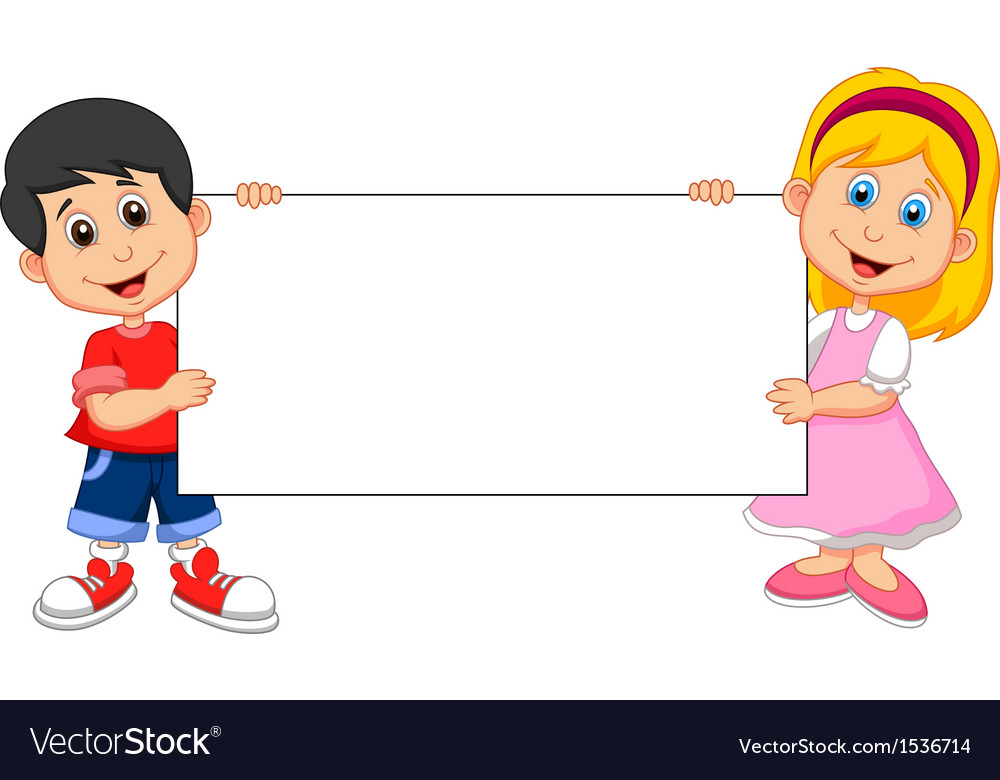 EXPLICACIÓN PARA EL ALUMNO
La germinación se refiere al desarrollo de una planta desde la semilla. Es un proceso que se inicia con el desarrollo del embrión y llega hasta el nacimiento de una planta.
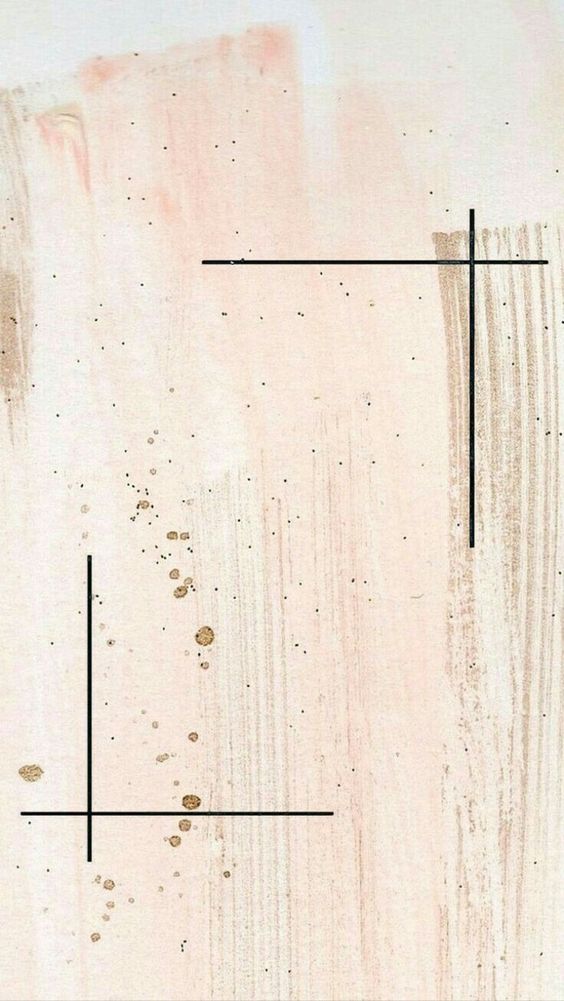 EXPLICACIÓN CIENTÍFICA
CUENTO
Narración breve, oral o escrita, en la que se narra una historia de ficción con un reducido número de personajes, una intriga poco desarrollada y un clímax y desenlace final rápidos.
https://bit.ly/2N5LYiJ
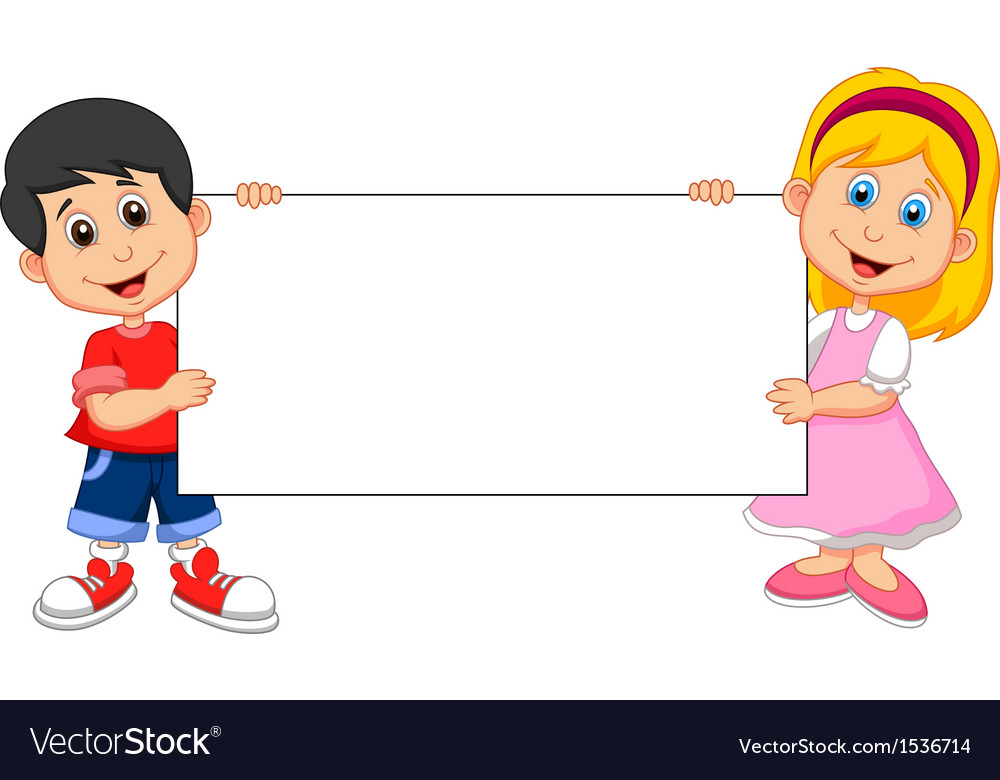 EXPLICACIÓN PARA EL ALUMNO
Un cuento es un relato o narración breve que puede ser real o ficticio, y es fácil de entender.